Week 1 – Day 1
Phonemic Awareness
Phoneme Categorization
Listen as I say three words: side, night, rope.
Side and night have the long i sound /i/ in the middle.
Rope does not have the /i/ sound.
Which word doesn’t belong? 
Rope does not belong.
Guided Practice:
Listen to sounds in these words. Which word does not belong?

child, heap, might			both, right, cried				night, green, sleep

paint, cake, flies				boat, pie, road				bide, lip, slight
Introduce Long i: i, y, igh, ie
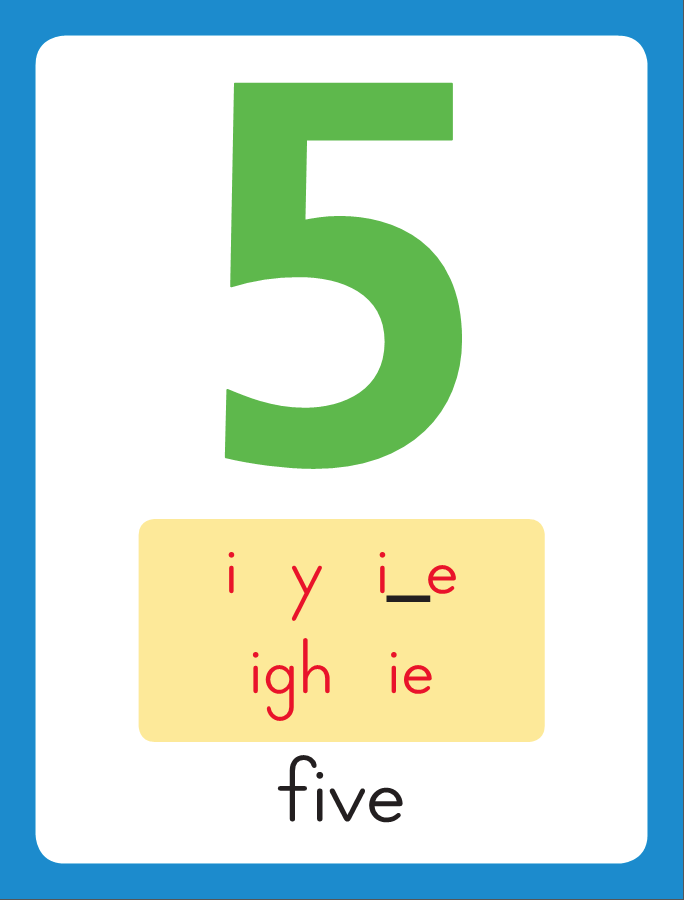 find
This is the Five 
Sound-Spelling Card.
 The sound is /i/.
This is the sound in the middle of the word five.
Listen: /fffiiivvv/, five.
The long i sound can be spelled with the letters
 i as in find, 
y as in my, 
igh as in night,
and ie as in pie.
Say the sound with me: /iii/.
I’ll say /i/ as I write the letters 
i, y, igh and ie several times.
my
night
pie
Have children practice connecting the letters i, y, igh and ie to the sound /i/ by writing these spellings.

Now do it with me. Say /i/ as I write the letters i, y, igh or ie.

This time, write the letters i, y, igh and ie five times each as you say the /i/ sound.
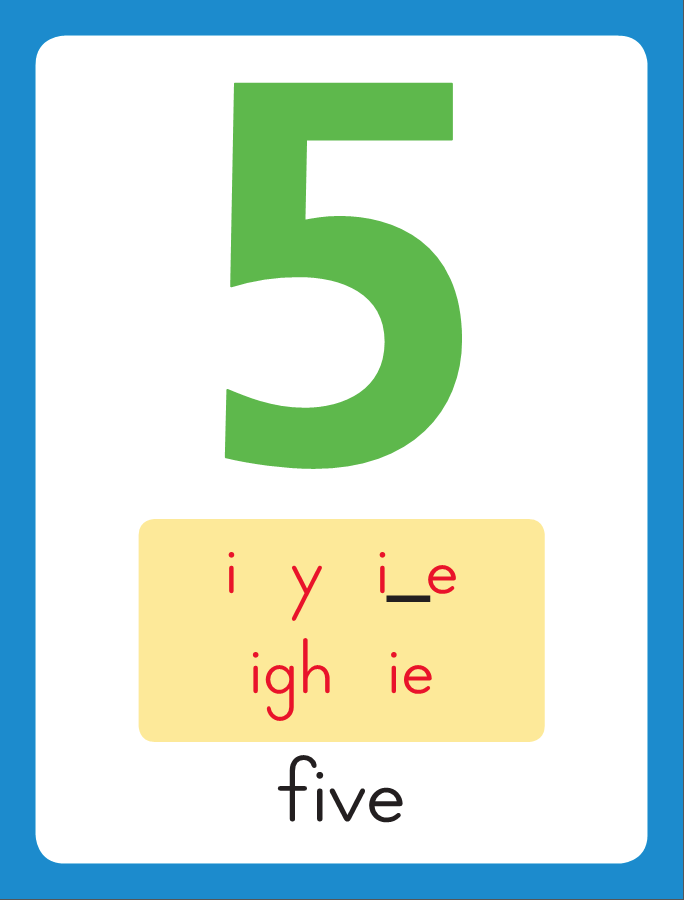 i				i				i				i				i
y	    y 	   y	   y    y
igh	  igh   igh	  igh
ie		  ie		 ie 	 ie    ie
Blending Words with  Long i: i, y, igh, ie
s
Blending Words with  Long i: i, y, igh, ie
s
igh
Blending Words with  Long i: i, y, igh, ie
s
igh
Blending Words with  Long i: i, y, igh, ie
s
igh
t
Blending Words with  Long i: i, y, igh, ie
s
igh
t
Blending Words with  Long i: i, y, igh, ie
f
Blending Words with  Long i: i, y, igh, ie
f
i
Blending Words with  Long i: i, y, igh, ie
f
i
Blending Words with  Long i: i, y, igh, ie
f
i
nd
Blending Words with  Long i: i, y, igh, ie
f
i
nd
Blending Words with  Long i: i, y, igh, ie
m
Blending Words with  Long i: i, y, igh, ie
m
y
Blending Words with  Long i: i, y, igh, ie
m
y
Blending Words with  Long i: i, y, igh, ie
l
Blending Words with  Long i: i, y, igh, ie
l
ie
Blending Words with  Long i: i, y, igh, ie
l
ie
igh       fl       sk       i

  ch      ea     nd    ow

  ee      st       ay      y
 
    gr      ai       sn     oe
r
righ
right
right     h
right     hi
right     hi     fl
right     hi     fly
right     hi     fly     f
right     hi     fly     fi
right     hi     fly     find
right     hi     fly     find

sk
right     hi     fly     find

sky
right     hi     fly     find

sky     h
right     hi     fly     find

sky     high
right     hi     fly     find

sky     high   b
right     hi     fly     find

sky     high   by
right     hi     fly     find

sky     high   by      I
right     hi     fly     find

sky     high   by      I

 t
right     hi     fly     find

sky     high   by      I

 tie
right     hi     fly     find

sky     high   by      I

 tie    cr
right     hi     fly     find

sky     high   by      I

 tie    cry
right     hi     fly     find

sky     high   by      I

 tie    cry   s
right     hi     fly     find

sky     high   by      I

 tie    cry   sigh
right     hi     fly     find

sky     high   by      I

 tie    cry   sigh   n
right     hi     fly     find

sky     high   by      I

 tie    cry   sigh   nigh
right     hi     fly     find

sky     high   by      I

 tie    cry   sigh   night
Internal Sounding Out
lit
Internal Sounding Out
lit     light
Internal Sounding Out
lit     light     kid
Internal Sounding Out
lit     light     kid     kind
Internal Sounding Out
lit     light     kid     kind

tie
Internal Sounding Out
lit     light     kid     kind

tie  toe
Internal Sounding Out
lit     light     kid     kind

tie  toe   snow
Internal Sounding Out
lit     light     kid     kind

tie  toe   snow    toast
Internal Sounding Out
lit     light     kid     kind

tie  toe   snow    toast

teach
Internal Sounding Out
lit     light     kid     kind

tie  toe   snow    toast

teach    green
Internal Sounding Out
lit     light     kid     kind

tie  toe   snow    toast

teach    green   paint
Why
Why did
Why did the
Why did the child
Why did the child cry?
Why did the child cry?

The
Why did the child cry?

The plane
Why did the child cry?

The plane can
Why did the child cry?

The plane can fly
Why did the child cry?

The plane can fly high
Why did the child cry?

The plane can fly high in
Why did the child cry?

The plane can fly high in the
Why did the child cry?

The plane can fly high in the sky.
The
The bright
The bright light
The bright light came
The bright light came on
The bright light came on at
The bright light came on at night.
Spelling / Dictation
1. _________
2. _________
3. _________
4. _________
5. _________
find
night
by
pie
right
High Frequency
Words
Read, Spell, Write
caught
He caught a big fish.
Read, Spell, Write
flew
The plane flew high in the sky.
Read, Spell, Write
know
Do you know my name?
Read, Spell, Write
laugh
The joke made me laugh.
Read, Spell, Write
listen
Listen to this song.
Read, Spell, Write
cold
We were cold at night.
Have children read the sentences. Prompt them to identify the high-frequency words in connected text and to blend the decodable words.
He caught a big fish.
The plane flew high in the sky.
Do you know my name?
The joke made me laugh.
Listen to this song.
We were cold at night.
Grammar
 See and Saw
See and saw are two forms of the same verb.
To see means “to look at.” 
We use the present-tense verb see to tell what you are looking at now.
We also use see to tell what several people are looking at.
When we talk about one other person who us looking at something, we add an s to see and use sees.
I see a big bug!
Joe sees a big bug!
Joe and Mack see a big bug!
Discuss why see or sees is used in each sentence.
Grammar
 See and Saw
We use the word saw instead of see when we talk about looking at something in the past.
Tim saw a big bug last week.

I saw a big bug yesterday.
Discuss why saw is used in each sentence.
Grammar
 See and Saw
Have children work with a partner to identify the correct verb form to complete each sentence.
I _____ a bug now.
Yesterday, we _____ a bug.
They _____ an anthill last week.
The dog _____ a grasshopper now.
Week 1 – Day 2
Phonemic Awareness
Phoneme Identity
Listen carefully as I say three words: fly, pie, kite.
All of these words have one sound that is the same.
The sound /i/ is the same in all three words.
I can hear /i/ in fly, pie, and kite.
Guided Practice:
Listen carefully as I say three words. Tell me the sound you hear that is the same in all three words.

		bike, tie, fry		sold, mow, toe			find, shy, night

		stop, lock, not		seed, teen, be			cry, why, right
Introduce Long i: i, y, igh, ie
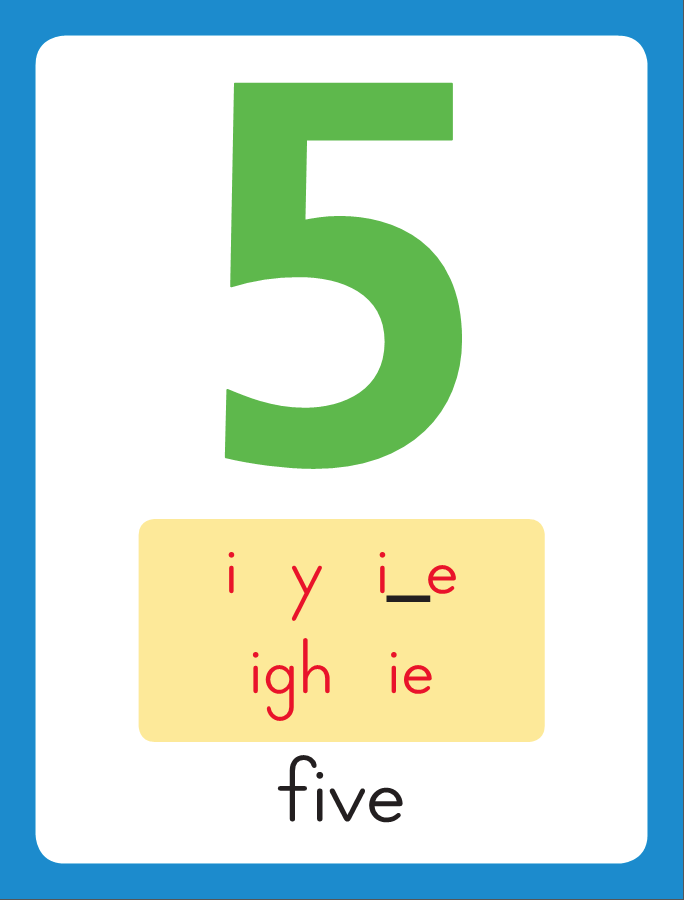 wild
try
What are these letters?
What sound do they stand for?
right
tie
Blending Words with  Long i: i, y, igh, ie
p
Blending Words with  Long i: i, y, igh, ie
p
ie
Blending Words with  Long i: i, y, igh, ie
p
ie
Blending Words with  Long i: i, y, igh, ie
k
Blending Words with  Long i: i, y, igh, ie
k
i
Blending Words with  Long i: i, y, igh, ie
k
i
Blending Words with  Long i: i, y, igh, ie
k
i
nd
Blending Words with  Long i: i, y, igh, ie
k
i
nd
Blending Words with  Long i: i, y, igh, ie
b
Blending Words with  Long i: i, y, igh, ie
b
y
Blending Words with  Long i: i, y, igh, ie
b
y
Blending Words with  Long i: i, y, igh, ie
t
Blending Words with  Long i: i, y, igh, ie
t
igh
Blending Words with  Long i: i, y, igh, ie
t
igh
Blending Words with  Long i: i, y, igh, ie
t
igh
t
Blending Words with  Long i: i, y, igh, ie
t
igh
t
h
hi
hi         f
hi         fi
hi         find
hi         find      m
hi         find      mi
hi         find      mind
hi         find      mind

 h
hi         find      mind

 high
hi         find      mind

 high      l
hi         find      mind

 high      ligh
hi         find      mind

 high      light
hi         find      mind

 high      light      wh
hi         find      mind

 high      light      why
hi         find      mind

 high      light      why

m
hi         find      mind

 high      light      why

migh
hi         find      mind

 high      light      why

might
hi         find      mind

 high      light      why

might    br
hi         find      mind

 high      light      why

might    brigh
hi         find      mind

 high      light      why

might    bright
hi         find      mind

 high      light      why

might    bright    t
hi         find      mind

 high      light      why

might    bright    tie
hi         find      mind

 high      light      why

might    bright    tie

cr
hi         find      mind

 high      light      why

might    bright    tie

crie
hi         find      mind

 high      light      why

might    bright    tie

cried
hi         find      mind

 high      light      why

might    bright    tie

cried       l
hi         find      mind

 high      light      why

might    bright    tie

cried       lie
hi         find      mind

 high      light      why

might    bright    tie

cried       lie      dr
hi         find      mind

 high      light      why

might    bright    tie

cried       lie      drie
hi         find      mind

 high      light      why

might    bright    tie

cried       lie      dried
Build with Long i: i, y, igh, ie
b
i
nd
What is the new word we made?
Let’s blend all the sounds and read the word.
Change the b to f.
Build with Long i: i, y, igh, ie
f
i
nd
What is the new word we made?
Let’s blend all the sounds and read the word.
Change the f to w.
Build with Long i: i, y, igh, ie
w
i
nd
What is the new word we made?
Let’s blend all the sounds and read the word.
Change the w to k.
Build with Long i: i, y, igh, ie
k
i
nd
What is the new word we made?
Let’s blend all the sounds and read the word.
Change the k to gr.
Build with Long i: i, y, igh, ie
gr
i
nd
What is the new word we made?
Let’s blend all the sounds and read the word.
Change the gr to bl.
Build with Long i: i, y, igh, ie
bl
i
nd
What is the new word we made?
Let’s blend all the sounds and read the word.
Change the bl to m.
Build with Long i: i, y, igh, ie
m
i
nd
What is the new word we made?
Let’s blend all the sounds and read the word.
Change the nd to t.
Build with Long i: i, y, igh, ie
m
igh
t
What is the new word we made?
Let’s blend all the sounds and read the word.
Change the m to s.
Build with Long i: i, y, igh, ie
s
igh
t
What is the new word we made?
Let’s blend all the sounds and read the word.
Change the s to f.
Build with Long i: i, y, igh, ie
f
igh
t
What is the new word we made?
Let’s blend all the sounds and read the word.
Change the f to fr.
Build with Long i: i, y, igh, ie
fr
igh
t
What is the new word we made?
Let’s blend all the sounds and read the word.
Change the fr to fl.
Build with Long i: i, y, igh, ie
fl
igh
t
What is the new word we made?
Let’s blend all the sounds and read the word.
Change the fl to sl.
Build with Long i: i, y, igh, ie
sl
igh
t
What is the new word we made?
Let’s blend all the sounds and read the word.
Change the sl to s.
Build with Long i: i, y, igh, ie
s
igh
t
What is the new word we made?
Let’s blend all the sounds and read the word.
Remove the t.
Build with Long i: i, y, igh, ie
s
igh
What is the new word we made?
Let’s blend all the sounds and read the word.
Change the s to sh.
Build with Long i: i, y, igh, ie
sh
y
What is the new word we made?
Let’s blend all the sounds and read the word.
Change the sh to sk.
Build with Long i: i, y, igh, ie
sk
y
What is the new word we made?
Let’s blend all the sounds and read the word.
Change the sh to sk.
Structural Analysis
Inflectional Endings
When a word ends in y, 
you change the y to i before adding the –es or –ed endings.
cry
					cries
					cried
Structural Analysis
Inflectional Endings
You do not change the y when you add –ing.
cry
					crying
Structural Analysis
Inflectional Endings
Have children add –es, -ed, and –ing to each word and then use each word in a sentence.
fry
			try
			dry
			spy
Spelling
mind
tie
my
light
find
night
by
pie
right
kind
find
night
by
right
kind
pie
High Frequency
Words
Read, Spell, Write
caught
He caught a big fish.
Read, Spell, Write
flew
The plane flew high in the sky.
Read, Spell, Write
know
Do you know my name?
Read, Spell, Write
laugh
The joke made me laugh.
Read, Spell, Write
listen
Listen to this song.
Read, Spell, Write
cold
We were cold at night.
Grammar
 See and Saw
We use the words see and saw to tell about the present, 
or what is happening now.
We use saw when talking about seeing something in the past.
I see fish now!
Jack sees the dogs.
I saw bees yesterday.
Guide children to identify the verb in each sentence.
If the sentence is past tense, have children say it correctly in present tense. If it is present tense, have then change it to past tense.
Week 1 – Day 3
Phonemic Awareness 
Phoneme Segmentation
Listen as I say a word: light.
How many sounds are there in light and what are they?
There are three sounds in light: /i/ /i/ /t/.
Guided Practice: 
I am going to say more words. Tell me how many sounds you hear and what they are.

	sky			light			flight			pie			tried

	fry			right			blind			find		sigh
Blending Words with  Long i: i, y, igh, ie
tr
Blending Words with  Long i: i, y, igh, ie
tr
y
Blending Words with  Long i: i, y, igh, ie
tr
y
Blending Words with  Long i: i, y, igh, ie
ch
Blending Words with  Long i: i, y, igh, ie
ch
i
Blending Words with  Long i: i, y, igh, ie
ch
i
Blending Words with  Long i: i, y, igh, ie
ch
i
ld
Blending Words with  Long i: i, y, igh, ie
ch
i
ld
Blending Words with  Long i: i, y, igh, ie
n
Blending Words with  Long i: i, y, igh, ie
n
igh
Blending Words with  Long i: i, y, igh, ie
n
igh
t
Blending Words with  Long i: i, y, igh, ie
n
igh
t
Blending Words with  Long i: i, y, igh, ie
dr
Blending Words with  Long i: i, y, igh, ie
dr
ie
Blending Words with  Long i: i, y, igh, ie
dr
ie
Blending Words with  Long i: i, y, igh, ie
dr
ie
d
Blending Words with  Long i: i, y, igh, ie
dr
ie
d
fl
fly
fly  	 	  r
fly  	 	  righ
fly  	 	  right
fly  	 	  right  	 	 	 l
fly  	 	  right  	 	 	 ligh
fly  	 	  right  	 	 	 light
fly  	 	  right  	 	 	 light

 sk
fly  	 	  right  	 	 	 light

 sky
fly  	 	  right  	 	 	 light

 sky         h
fly  	 	  right  	 	 	 light

 sky         hi
fly  	 	  right  	 	 	 light

 sky         hi         t
fly  	 	  right  	 	 	 light

 sky         hi         tie
fly  	 	  right  	 	 	 light

 sky         hi         tied
fly  	 	  right  	 	 	 light

 sky         hi         tied

 f
fly  	 	  right  	 	 	 light

 sky         hi         tied

 fi
fly  	 	  right  	 	 	 light

 sky         hi         tied

 find
fly  	 	  right  	 	 	 light

 sky         hi         tied

 find       b
fly  	 	  right  	 	 	 light

 sky         hi         tied

 find       by
fly  	 	  right  	 	 	 light

 sky         hi         tied

 find       by        h
fly  	 	  right  	 	 	 light

 sky         hi         tied

 find       by        high
fly  	 	  right  	 	 	 light

 sky         hi         tied

 find       by        high

br
fly  	 	  right  	 	 	 light

 sky         hi         tied

 find       by        high

brigh
fly  	 	  right  	 	 	 light

 sky         hi         tied

 find       by        high

bright
fly  	 	  right  	 	 	 light

 sky         hi         tied

 find       by        high

bright    p
fly  	 	  right  	 	 	 light

 sky         hi         tied

 find       by        high

bright    pie
fly  	 	  right  	 	 	 light

 sky         hi         tied

 find       by        high

bright    pie       w
fly  	 	  right  	 	 	 light

 sky         hi         tied

 find       by        high

bright    pie       wi
fly  	 	  right  	 	 	 light

 sky         hi         tied

 find       by        high

bright    pie       wild
Internal Sounding Out
tree
Internal Sounding Out
tree  	 	  try
Internal Sounding Out
tree  	 	  try  	 	 	she
Internal Sounding Out
tree  	 	  try  	 	 	she

  shy
Internal Sounding Out
tree  	 	  try  	 	 	she

  shy       say
Internal Sounding Out
tree  	 	  try  	 	 	she

  shy       say       sigh
Internal Sounding Out
tree  	 	  try  	 	 	she

  shy       say       sigh
 
 flies
Internal Sounding Out
tree  	 	  try  	 	 	she

  shy       say       sigh
 
 flies     cried
Internal Sounding Out
tree  	 	  try  	 	 	she

  shy       say       sigh
 
 flies     cried    sighed
Internal Sounding Out
tree  	 	  try  	 	 	she

  shy       say       sigh
 
 flies     cried    sighed

 fried
Internal Sounding Out
tree  	 	  try  	 	 	she

  shy       say       sigh
 
 flies     cried    sighed

 fried    spied
Internal Sounding Out
tree  	 	  try  	 	 	she

  shy       say       sigh
 
 flies     cried    sighed

 fried    spied     tried
Internal Sounding Out
skies
Internal Sounding Out
skies    flying
Internal Sounding Out
skies    flying    crying
Internal Sounding Out
skies    flying    crying
 
 dries
Internal Sounding Out
skies    flying    crying
 
 dries     frying
Internal Sounding Out
skies    flying    crying
 
 dries     frying    tries
Dwight
Dwight tried
Dwight tried to
Dwight tried to fry
Dwight tried to fry five
Dwight tried to fry five eggs.
Dwight tried to fry five eggs.
 
Why
Dwight tried to fry five eggs.
 
Why did
Dwight tried to fry five eggs.
 
Why did the
Dwight tried to fry five eggs.
 
Why did the shy
Dwight tried to fry five eggs.
 
Why did the shy child
Dwight tried to fry five eggs.
 
Why did the shy child
cry?
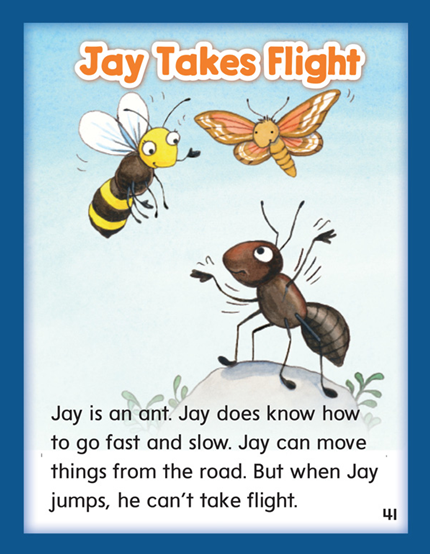 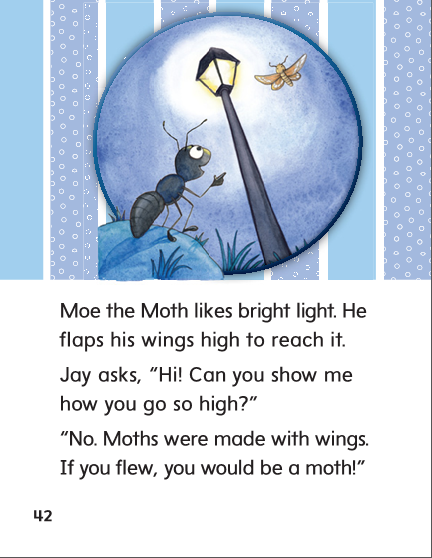 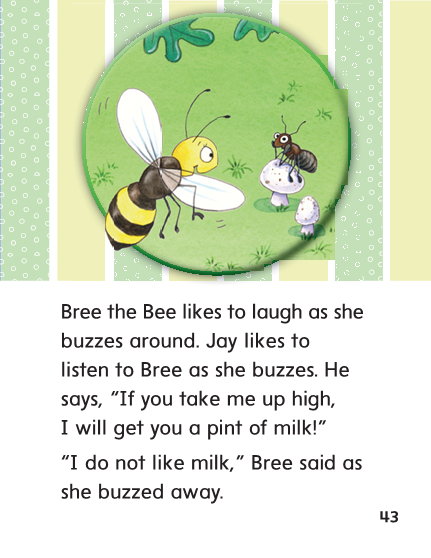 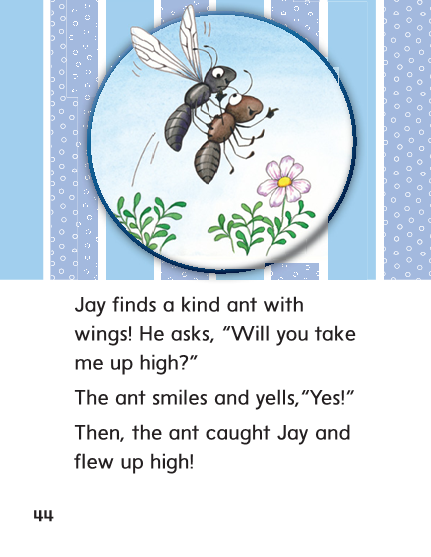 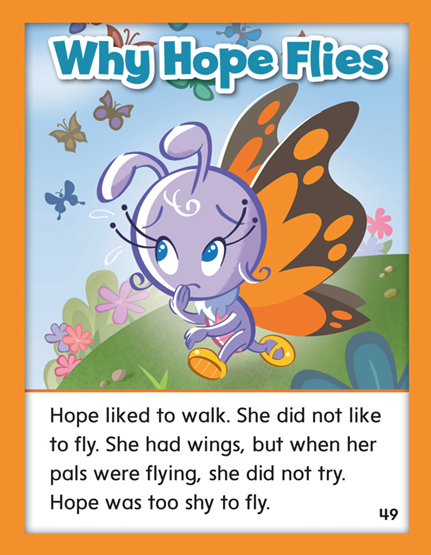 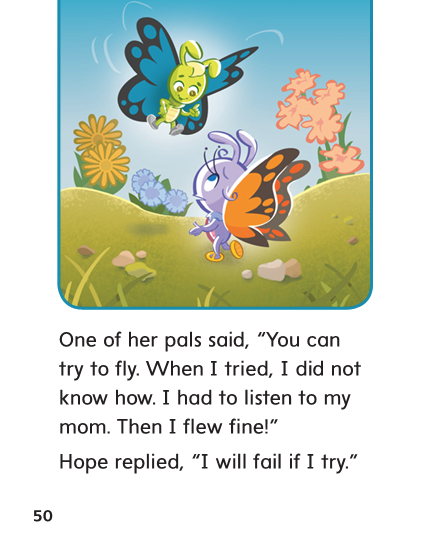 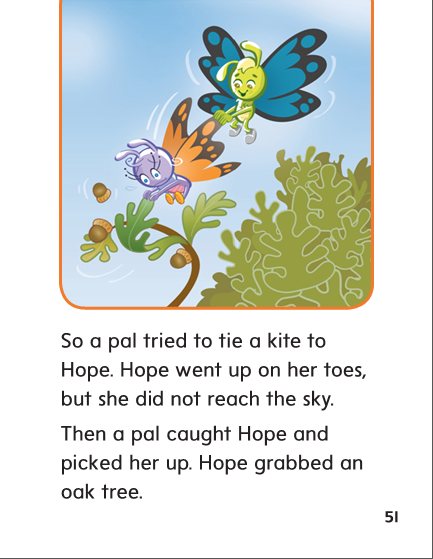 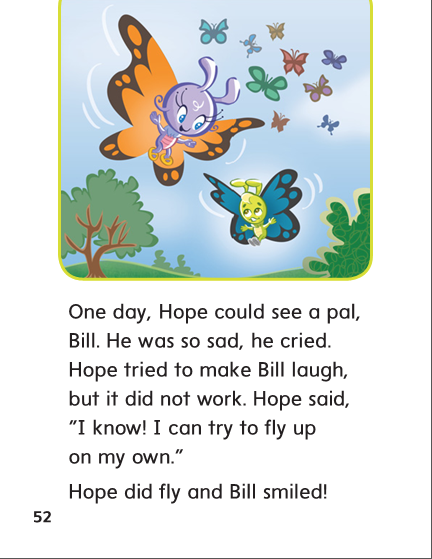 Structural Analysis
Inflectional Endings
When a word ends in y, 
you change the y to i before adding the –es or –ed endings.
You do not change the y when adding –ing.
try
			tries
			tried
			trying
Structural Analysis
Inflectional Endings
When a word ends in y, 
you change the y to i before adding the –es or –ed endings.
You do not change the y when adding –ing.
fly
	flies
	flying
cry
cries
cried
crying
dry
dries
dried
drying
i
ie
y
igh
find
caught
find
right
right
listen
pie
pie
by
by
caught
right
right
kind
listen
kind
High Frequency
Words
Read, Spell, Write
caught
He caught a big fish.
Read, Spell, Write
flew
The plane flew high in the sky.
Read, Spell, Write
know
Do you know my name?
Read, Spell, Write
laugh
The joke made me laugh.
Read, Spell, Write
listen
Listen to this song.
Read, Spell, Write
cold
We were cold at night.
Build Fluency: Word Automaticity
Did you know I caught a fish?

Listen to him laugh!

We were glad when we flew in the plane.
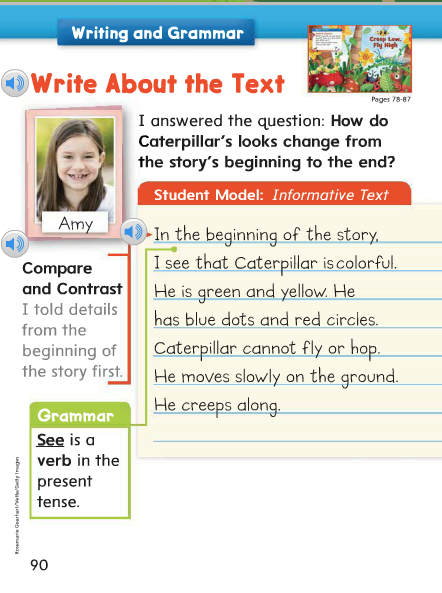 Remember that see and sees tell about the present (something you are looking at right now).
Saw tells about the past.
Why did Amy use see?
Week 1 – Day 4
Phonemic Awareness  
Phoneme Identity
Listen carefully as I say three words: night, cried, fly.
What is the same in night, cried, and fly?
The sound that is the same is /i/.
Night, cried and fly all have the long I sound, /i/.
Guided Practice:
I will say three words: 
Listen and tell me the sound that you hear that is the same in all three words.

	high, shy, ride			me, bee, sea			cone, joke, show

	right, find, bike			made, save, pay		spy, light, tried
Build with  Long i: i, y, igh, ie
n
igh
t
What is the new word we made?
Let’s blend all the sounds and read the word.
Change the n to t.
Build with  Long i: i, y, igh, ie
t
igh
t
What is the new word we made?
Let’s blend all the sounds and read the word.
Change the first t to l.
Build with  Long i: i, y, igh, ie
l
igh
t
What is the new word we made?
Let’s blend all the sounds and read the word.
Change the l to m.
Build with  Long i: i, y, igh, ie
m
igh
t
What is the new word we made?
Let’s blend all the sounds and read the word.
Change the m to r.
Build with  Long i: i, y, igh, ie
r
igh
t
What is the new word we made?
Let’s blend all the sounds and read the word.
Change the r to br.
Build with  Long i: i, y, igh, ie
br
igh
t
What is the new word we made?
Let’s blend all the sounds and read the word.
Change the br to f.
Build with  Long i: i, y, igh, ie
f
igh
t
What is the new word we made?
Let’s blend all the sounds and read the word.
Change the f to fr.
Build with  Long i: i, y, igh, ie
fr
igh
t
What is the new word we made?
Let’s blend all the sounds and read the word.
Change the fr to fl.
Build with  Long i: i, y, igh, ie
fl
igh
t
What is the new word we made?
Let’s blend all the sounds and read the word.
Change the fl to sl.
Build with  Long i: i, y, igh, ie
sl
igh
t
What is the new word we made?
Let’s blend all the sounds and read the word.
Change the sl to s.
Build with  Long i: i, y, igh, ie
s
igh
t
What is the new word we made?
Let’s blend all the sounds and read the word.
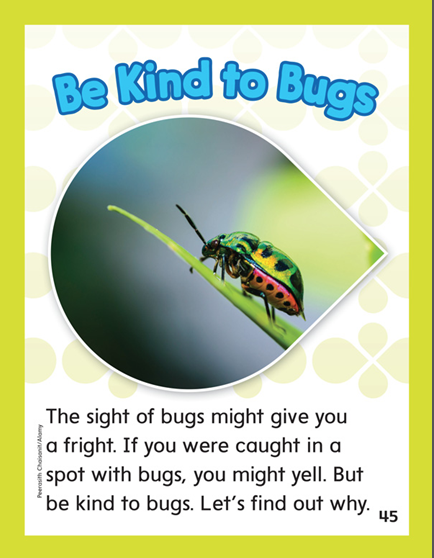 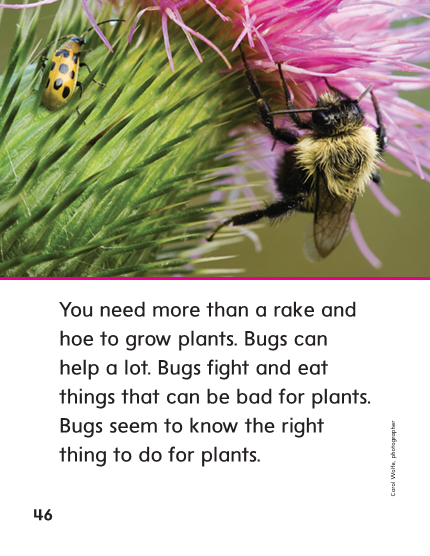 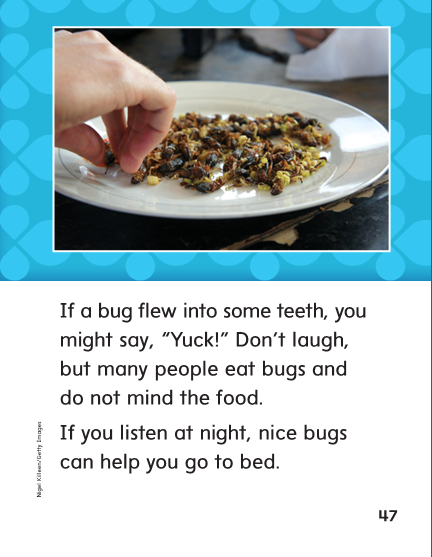 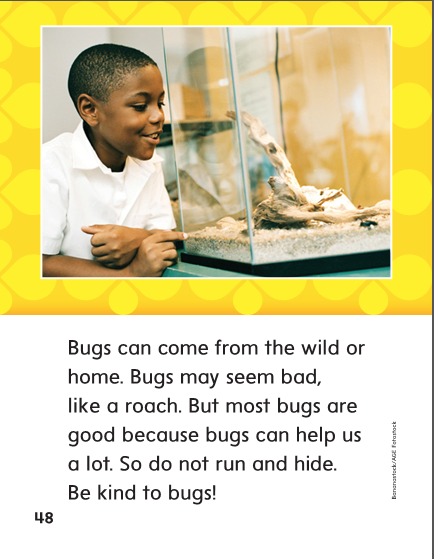 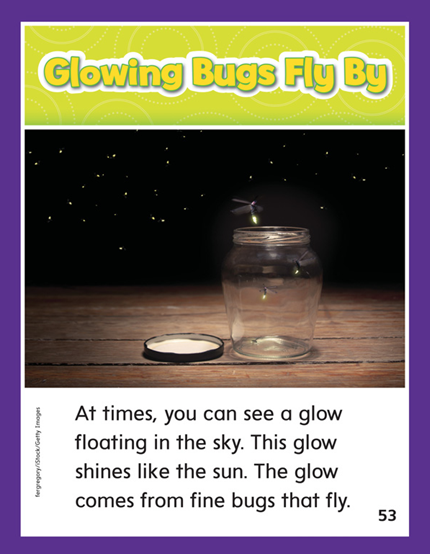 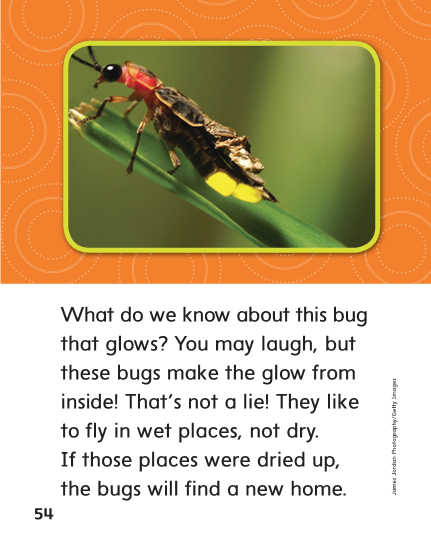 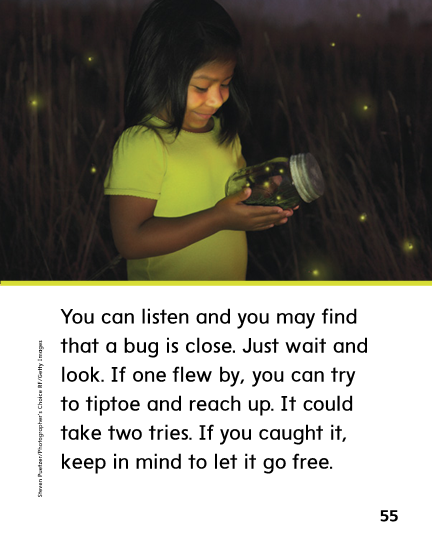 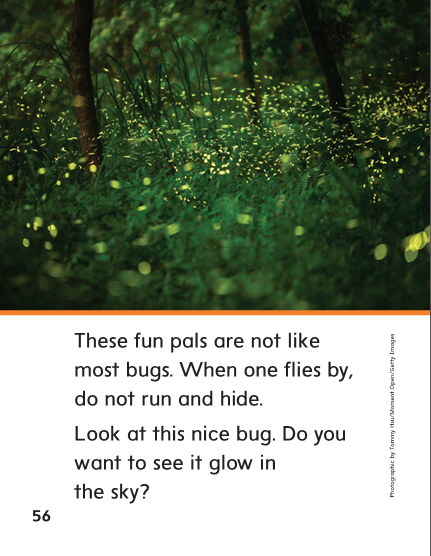 Structural Analysis
Inflectional Endings
When a word ends in y, 
you change the y to i before adding the –es or –ed endings.
You do not change the y when adding –ing.
spy
			spies
			spied
			spying
Structural Analysis
Inflectional Endings
Have children work in pairs to construct action words ending with –es, -ed, and –ing.
Then have them write sentences with each word.
cry
			dry
			fry
High Frequency
Words
Read, Spell, Write
caught
He caught a big fish.
Read, Spell, Write
flew
The plane flew high in the sky.
Read, Spell, Write
know
Do you know my name?
Read, Spell, Write
laugh
The joke made me laugh.
Read, Spell, Write
listen
Listen to this song.
Read, Spell, Write
cold
We were cold at night.
Grammar
 See and Saw
Review with children when to use see, sees, and saw.
Your friend was looking at the moon last night.
How could you explain using see, sees, or saw instead of was looking?
Grammar
 See and Saw
Children choose three pronouns and complete the sentences three ways, each time with their assigned tense.
_______ _______ a huge moth.
I, we, they, you, he, and she
Have partners read aloud their completed sentences.
Week 1 – Day 5
Phonemic Awareness
Phoneme Segmentation:
I am going to say a word. I want you to say each sound in the word.

	shy			fly			tight			pie			cry
Phoneme Substitution:
I am going to say a word. I want you to change a sound and say the new word.

light/late		bite/bait		pay/pie		free/fry       float/flight
Blend and Build Words with Long i: i, y, igh, ie
Read and say these words:
find
sky
right
tie
Blend and Build Words with Long i: i, y, igh, ie
h
i
What is the new word we made?
Let’s blend all the sounds and read the word.
Add the letter t to the end of the word.
Blend and Build Words with Long i: i, y, igh, ie
h
i
t
What is the new word we made?
Let’s blend all the sounds and read the word.
Change the h to b.
Blend and Build Words with Long i: i, y, igh, ie
b
i
t
What is the new word we made?
Let’s blend all the sounds and read the word.
Remove the t.
Blend and Build Words with Long i: i, y, igh, ie
b
y
What is the new word we made?
Let’s blend all the sounds and read the word.
Change the b to cr.
Blend and Build Words with Long i: i, y, igh, ie
y
cr
What is the new word we made?
Let’s blend all the sounds and read the word.
Change the cr to dr.
Blend and Build Words with Long i: i, y, igh, ie
y
dr
What is the new word we made?
Let’s blend all the sounds and read the word.
Change the dr to fr.
Blend and Build Words with Long i: i, y, igh, ie
y
fr
What is the new word we made?
Let’s blend all the sounds and read the word.
Change the fr to tr.
Blend and Build Words with Long i: i, y, igh, ie
y
tr
What is the new word we made?
Let’s blend all the sounds and read the word.
Add a d to the end of the word.
Blend and Build Words with Long i: i, y, igh, ie
tr
ie
d
What is the new word we made?
Let’s blend all the sounds and read the word.
Change the tr to cr.
Blend and Build Words with Long i: i, y, igh, ie
cr
ie
d
What is the new word we made?
Let’s blend all the sounds and read the word.
Change the cr to dr.
Blend and Build Words with Long i: i, y, igh, ie
dr
ie
d
What is the new word we made?
Let’s blend all the sounds and read the word.
Change the dr to fr.
Blend and Build Words with Long i: i, y, igh, ie
fr
ie
d
What is the new word we made?
Let’s blend all the sounds and read the word.
Change the d to t.
Blend and Build Words with Long i: i, y, igh, ie
fr
igh
t
What is the new word we made?
Let’s blend all the sounds and read the word.
Change the fr to r.
Blend and Build Words with Long i: i, y, igh, ie
r
igh
t
What is the new word we made?
Let’s blend all the sounds and read the word.
Word Automaticity
fly
find
tree
flies
skies
right
by
try
cried
flying
light
high
she
sighed
crying
sky
bright
shy
fried
dries
hi
pie
say
spied
frying
tied
wild
sigh
tried
tries
Structural Analysis
Inflectional Endings
Have children explain how to add endings –es, -rd, and –ing to words that end in y.
cry
			dry
Have children practice changing the endings of words, 
such as cry and dry.
High Frequency
Words
Read, Spell, Write
caught
He caught a big fish.
Read, Spell, Write
flew
The plane flew high in the sky.
Read, Spell, Write
know
Do you know my name?
Read, Spell, Write
laugh
The joke made me laugh.
Read, Spell, Write
listen
Listen to this song.
Read, Spell, Write
cold
We were cold at night.
Grammar
 See and Saw
Ask children to tell when to use the verbs see, sees, and saw.
They _____ ants on a log. (past)

We _____ ants at the picnic. (present)

Mack _____ a snail. (present)
Grammar
 See and Saw
Ask: I want to tell about something I am looking at right now.
Do I use see, sees, or saw?
I ______ a _______.
Have partners write a sentence with see, sees, or saw.